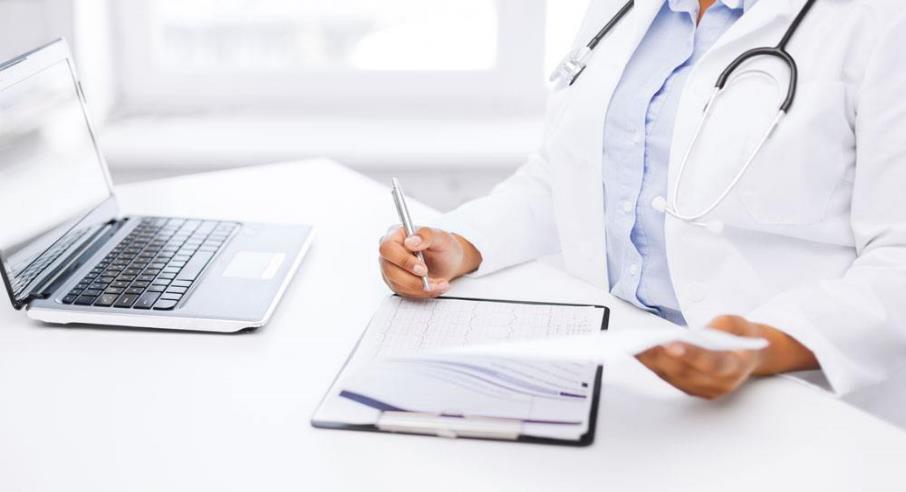 Patient case of the hospital 2018
医院病例讨论PPT模板
科室：耳鼻喉科      汇报人：xiazaii
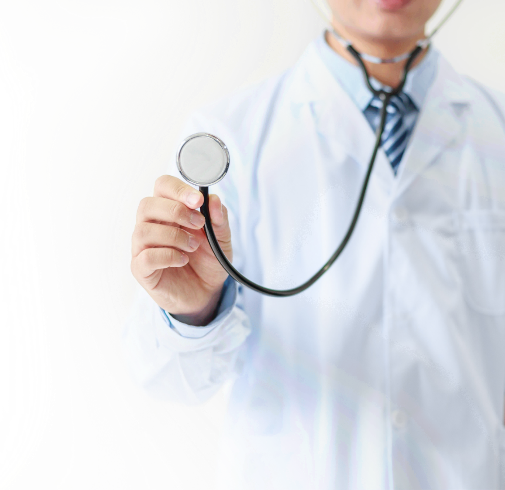 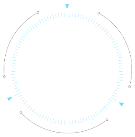 目录
CONTENTS
患者基本信息
01
住院期间主要诊疗过程
02
主要护理诊断与护理措施
03
主要讨论内容
04
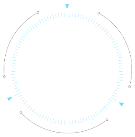 01
患者基本信息
患者基本信息
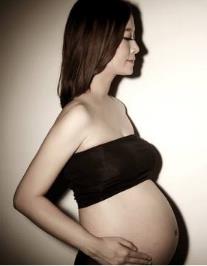 性别：女                        工作：职员
医保：职工医保              家庭：社会支持系统良好
主诉：因“停经38＋6周，阴道血性分泌物1+小时”于2014年5月6日 14：30入院。
入院诊断：1.妊娠38＋6周孕2产0LO先兆临产；2.妊娠合并甲状腺功能减退。
出院诊断：1.妊娠39周孕2产1LOA顺产2.产后出血 3.胎盘粘连 4.妊娠合并甲状腺功能减退。
患者基本信息
既往病史

孕半年前检查发现并诊断甲状腺功能减退，孕期一直口服优甲乐，余无特殊；2007年8月行人流一次；无食物、药物过敏史；个人史、月经史、家族史无特殊。
现病史

曾于孕14+2周出现阴道流血，约10ml，予以地屈孕酮保胎治疗；孕17+5周阴道有少量血性分泌物。孕期规律产检：HBsAg（+）,孕中期胎盘下缘达到宫颈内口，孕36周彩超提示胎盘下缘距宫颈内口3.4cm。孕晚期无阴道流血、流液，无头昏眼花等症状，无皮肤瘙痒等。
病史
入院查体情况
一般体检：
T37℃，P88次/分，R20次/分，血压133/91mmHg;一般情况好，心肺无异常。
专科检查：
胎心140次/分，宫高35cm，腹围104cm。骨盆测量25-28-20-8.5cm，宫口未开，宫颈评分0+2+0+2+1分，扪及不规律宫缩，胎膜未破，估计胎儿3400g。
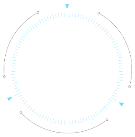 02
住院期间
主要诊疗过程
住院期间主要诊疗过程
标题文本预设
此部分内容作为文字排版占位显示（建议使用主题字体）。
产妇于2014年5月7日2:18在会阴侧切下分娩一活女婴，重2980g，评分10-10-10分；胎儿娩出后20分钟累积出血200ml，胎盘与宫腔部分粘连，行人工剥离胎盘术，胎盘胎膜娩出不完整，在B超引导下钳夹清宫，子宫下段收缩差，立即建立静脉双通道，并通知医生，持续双合诊按摩子宫，遵医嘱予欣母沛、缩宫素促进子宫收缩，加快补液速度，急查血常规、凝血项等。
标题文本预设
此部分内容作为文字排版占位显示（建议使用主题字体）。
标题文本预设
此部分内容作为文字排版占位显示（建议使用主题字体）。
住院期间主要诊疗过程
产妇产时
出血500ml
产妇产时出血
产妇产时出血
产妇产时出血
产妇产时出血500ml，产后第一个1小时400ml，产后2第二个小时出血10ml，产后2小时累积失血共计910ml。产妇产后2小时返回病房，子宫收缩好，阴道流血少，保留尿管畅。遵医嘱行一级护理，予抗炎、补液、输血等治疗。
实验室检查
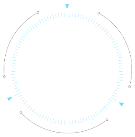 03
主要护理诊断
与护理措施
主要护理诊断
02
产后大出血
03
生活自理能力缺陷
04
贫血
01
有胎儿受伤的危险
主要与胎儿娩出后子宫下段收缩不良有关
与妊娠后期、分娩过程中胎儿可能发生宫内异常有关
与分娩及产后大出血有关
主要护理诊断
潜在并发症
知识缺乏
感染 下肢深静脉血栓
与缺乏分娩、新生儿护理、产后康复等相关知识有关
有跌倒的风险
产妇贫血及长时间卧床有关
焦虑
与分娩过程中宫缩引起的疼痛及产后出血有关
主要护理措施
2.产后大出血：执行产后大出血抢救预案，做好产妇的心理护理。
加强胎儿宫内监测：遵医嘱定时监测胎心、产兆，予吸氧；指导孕妇自数胎动。
3.加强基础护理，满足孕产妇住院期间的基本生活需要。
主要护理措施
加强胎儿宫内监测：遵医嘱定时监测胎心、产兆，予吸氧；指导孕妇自数胎动。

产后大出血：执行产后大出血抢救预案，做好产妇的心理护理。

加强基础护理，满足孕产妇住院期间的基本生活需要。
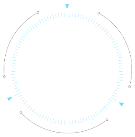 04
主要讨论内容
主要讨论内容
危重病人交接班流程
大出血病人液体复苏
产妇出血量的评估方法
尿少的原因分析
此部分内容作为文字排版占位显示（建议使用主题字体）
此部分内容作为文字排版占位显示（建议使用主题字体）
此部分内容作为文字排版占位显示（建议使用主题字体）
此部分内容作为文字排版占位显示（建议使用主题字体）
出血量的评估方法
容积法
面积法
休克指数法
称重法
Lorem ipsum dolro sit amet kalori joula paribus eteca vuram qui para quam dalar
Lorem ipsum dolro sit amet kalori joula paribus eteca vuram qui para quam dalar
Lorem ipsum dolro sit amet kalori joula paribus eteca vuram qui para quam dalar
Lorem ipsum dolro sit amet kalori joula paribus eteca vuram qui para quam dalar
Font
Web
Flyer
Card
大出血病人的补液原则
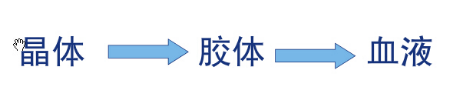 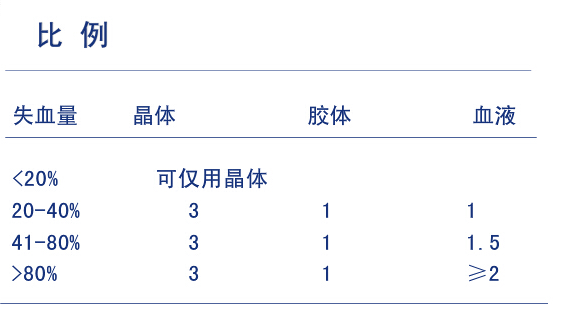 大出血病人的补液原则
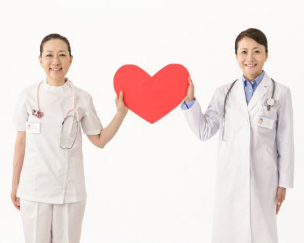 晶体液扩容方案：
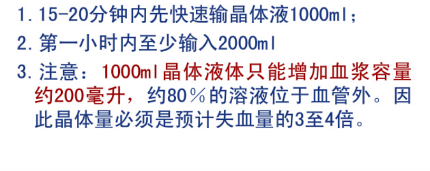 危重病人交接班流程
产房与病房护士是否真正做到重点病情床旁交接？
病房责任护士对产后出血量的记录是否准确？
大出血产妇的护理要点？
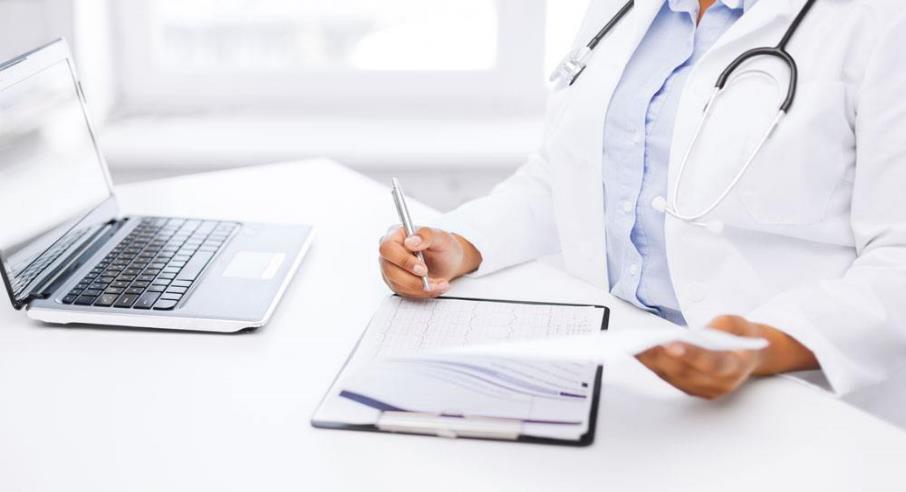 THANKS FOR YOUR WATCHING
感谢您的观看
科室：耳鼻喉科      汇报人：xiazaii